小學誠信教育教材《誠實和廉潔》
誠實守信

第二節   信守承諾



澳門廉政公署
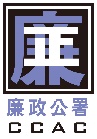 1. 引入活動：我是一位守信的孩子嗎？
要做一個守信用的人，就要遵守曾許下的承諾。
自律做功課及溫習
誠實不說謊
分擔家務
……
1. 引入活動：我是一位守信的孩子嗎？
如你在一星期內都能遵守自己許下的承諾，你便是一位守信用的孩子。但如果有些事情未能做到，就要請同學仔細想一想當中的原因了。
2. 歷史故事《諸葛亮守信》
三國時期，蜀國丞相諸葛亮帶兵準備攻伐魏國。魏國統帥司馬懿則帶領30萬大軍直撲祁山。面對來勢洶洶的魏軍，諸葛亮不敢輕敵，命令士兵嚴陣以待。
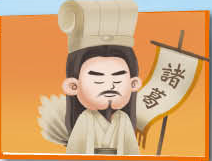 2. 歷史故事《諸葛亮守信》
蜀國將領認為，之前幾次的出兵，已令軍隊疲勞不堪，加上糧草補給困難，故建議將20萬士兵分成兩批，先領10萬士兵出戰，待3個月後，再讓另外10萬接替。諸葛亮接受這建議，並以100日為期，交替互換士兵，違反期限者便按軍法處置。
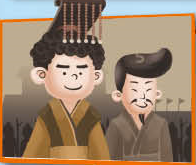 2. 歷史故事《諸葛亮守信》
轉眼間，100日限期已到，諸葛亮有軍令在先，於是就讓士兵啟程回鄉。怎料魏國竟然在這時候進攻！在這危急時刻，蜀軍將領紛紛勸諸葛亮不讓士兵回家，但諸葛亮說不可以，因為有承諾在先，不可反悔。
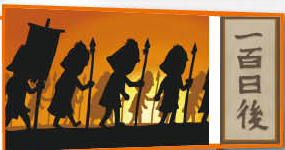 2. 歷史故事《諸葛亮守信》
諸葛亮說：「人無信不立，國無信
                              則失盡民心。個人能守信用，人家
                              才會相信自己；否則，又怎能叫人
                              相信你呢。」他下令讓10萬士兵回
                              家。 

     此令一下，全軍上下都萬分感動，原本可回家的士
     兵都紛紛要求留下參戰，因為諸葛亮待士兵們恩重
     如山，且在緊要關頭仍能堅守其承諾，令他們非常
     振奮，士氣高昂。
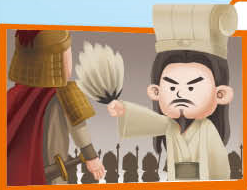 2. 歷史故事《諸葛亮守信》
結果，蜀軍奮勇抗敵，魏軍節節敗退，蜀軍大勝，諸葛亮褒獎了那些放棄回鄉、主動參戰的士兵，蜀營中一片歡騰。
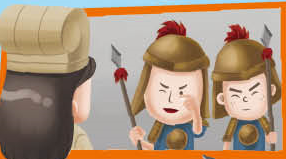 2. 歷史故事《諸葛亮守信》
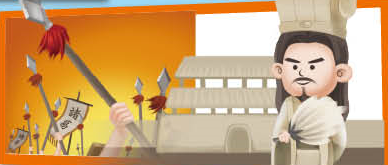 諸葛亮一生以誠信為本，最注重的是德行，他的品行一直為世人所景仰，正如蜀軍將士們所說：「丞相忠心為國，愛民如子，恩深義重，有仁有智又有勇啊！」
2. 歷史故事《諸葛亮守信》
面對魏軍將至，為甚麼諸葛亮仍堅持讓士兵回鄉？
2. 為甚麼士兵們願意留下參戰，且最後大獲全勝呢？
3.  從諸葛亮的故事中你明白到甚麼道理？
4. 「信守承諾」對個人及團體有甚麼重要性？
3. 個案討論：《貨真價實，童叟無欺》
小諾要完成一份關於中國傳統食品的習作，他與媽媽商量後，選了學校附近的一間舊式餅店作為調查對象。
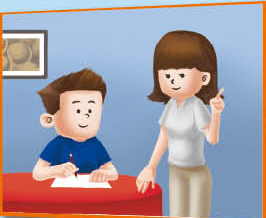 3. 個案討論：《貨真價實，童叟無欺》
餅店座落在街角，面積很小。餅店的店主叫誠叔，小店由誠叔的爺爺在60多年前創立，不少老街坊都是吃他們的糕餅長大的。
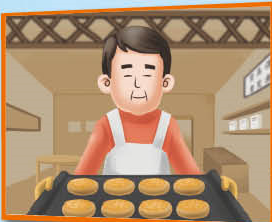 3. 個案討論：《貨真價實，童叟無欺》
誠叔每日在天未亮時便要起床準備糕餅，風雨不改，目的是為了趕及供應新鮮糕餅給早起上班上學的人，他說：「雖然很辛苦，不過早已習慣了。」
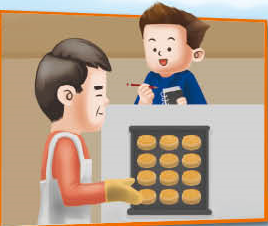 誠叔帶著小諾走進做餅工場，向他講解製作的過程。誠叔還說只要其中一個製作工序做得不好，做出來的糕餅便不好吃，小諾嚇了一跳，想不到看似簡單的一塊餅，竟然要花這麽多的功夫才能完成。
3. 個案討論：《貨真價實，童叟無欺》
小諾問誠叔為什麽不用預製好的包裝麪團來做，代替親手搓揉的？這不是更省時及方便嗎？誠叔指著橫樑上的一塊牌匾，嚴肅地說：「這牌匾是爺爺親手寫的，上面那『貨真價實，童叟無欺』八個字，就是我們60多年來對顧客的承諾！」
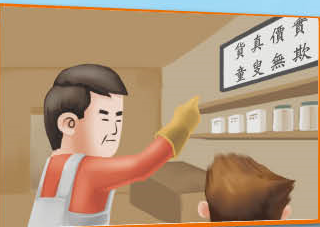 3. 個案討論：《貨真價實，童叟無欺》
誠叔拿了一片剛烤好的餅給小諾，繼續說：「雖然一包餅食只賣十元八塊，但我絕對不會為了賺取更多的利潤，用次等的原材料或減少工序，否則便是欺騙顧客了。」
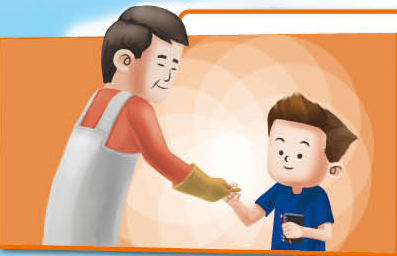 3. 個案討論：「貨真價實，童叟無欺」
小諾吃了一口剛烤出來的熱餅，果然是餅香濃郁！他記起早前媽媽從一間新開的餅店裏買了一包貼上「新鮮製作」標籤的餅食回來，但其味道與新鮮烘焙出來的味道簡直是天壤之別，誠叔用心製作出來的新鮮糕餅，真沒有愧對他爺爺60年來對客人的承諾！
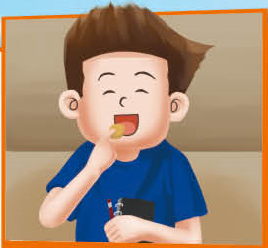 3. 個案討論：「貨真價實，童叟無欺」
誠叔為甚麽不用預製好的包裝麪團來做餅呢？
2. 你認為誠叔堅守60多年的承諾是否正確？為甚麽？ 
3. 如果選用預製好的麪團代替親手搓揉的，你 認為會有甚麼後果？
4. 守信用、重承諾重要嗎？請說說你的看法。
4. 小結
答應過別人的事，就要認真做到，這才是守信用和負責任的行為。
信守承諾的人能得到別人的信任和尊重，別人亦樂意與他們交往。 
在向別人許下承諾之前，應先衡量自己是否有能力辦到，以免因無法兌現承諾而令他人對你失去信任。
5. 單元總結
誠實是個人最大的財富，有誠信的人才會
      得到別人的尊重和信任。
我們要堅守誠信原則，做到對人守信，對
      事負責。
後續活動
「誠實守信」故事或小品寫作：
      同學們可以將自己的親身經歷，或曾看過關於      誠實守信的故事、文章、剪報等寫下來與大家      分享，字數不拘。